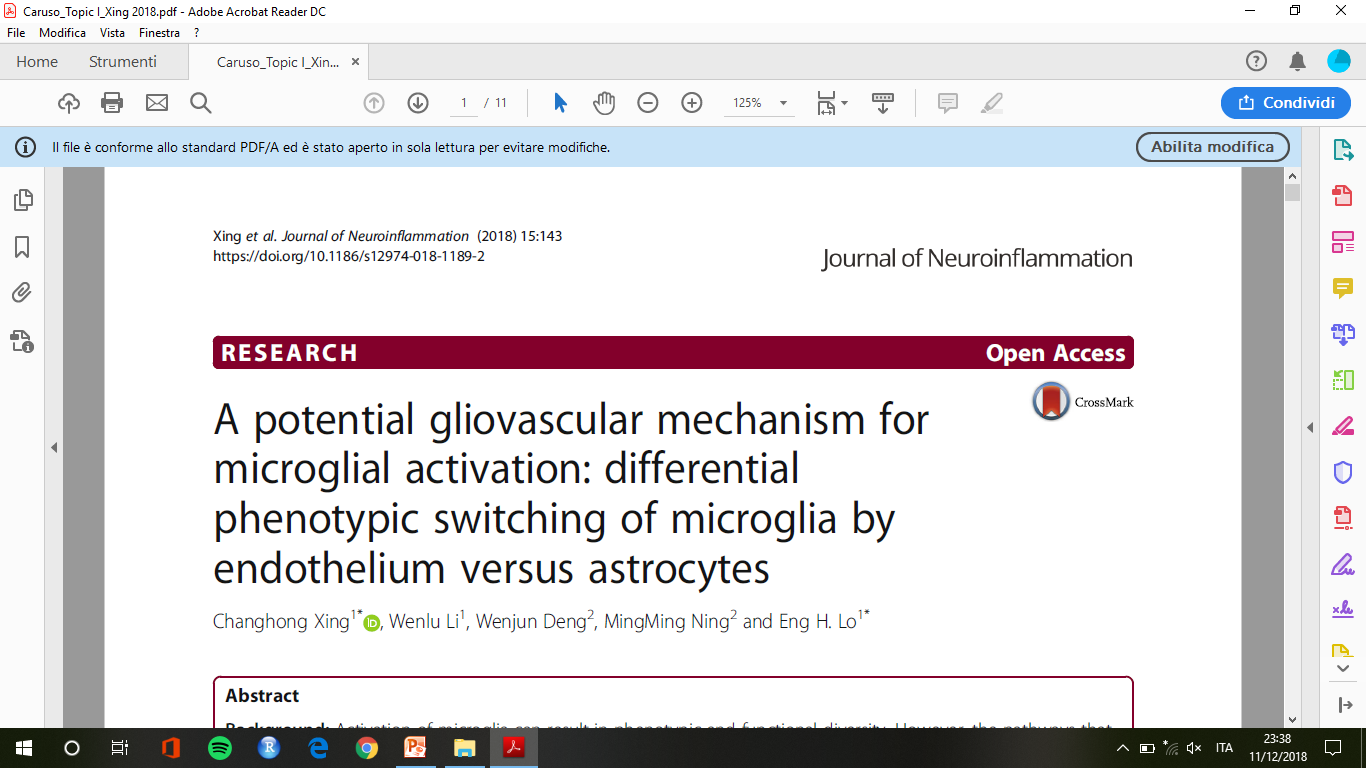 CMB Master Degree 
Neurobiological track 
2018/2019
Vittoria Berutto
Arianna Rizzo
Introduction:
What are microglia?
 Neurovascular concept 
 Regulation of microglial switch
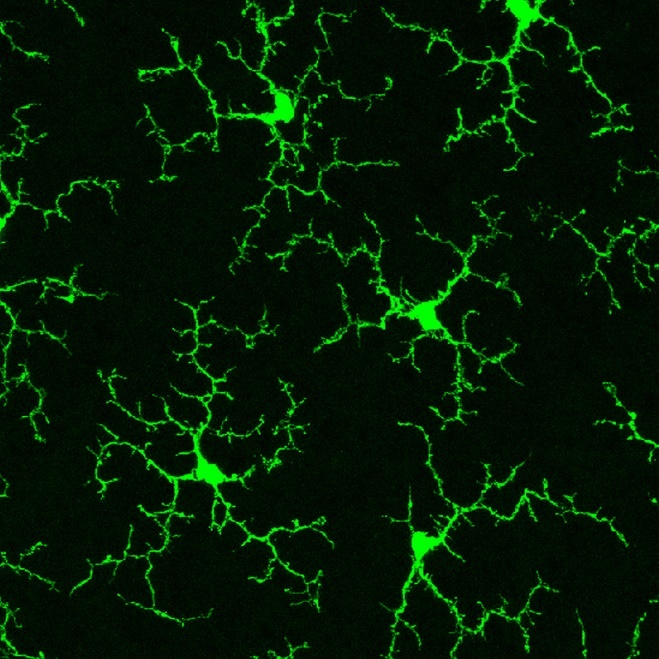 Scientific questions:
May astrocytes and endothelium cells contribute to a gliovascular switch for microglial activation?

 Are these differentially activated microglia toxic or beneficial towards neurons?
What kind of cell types are studied?
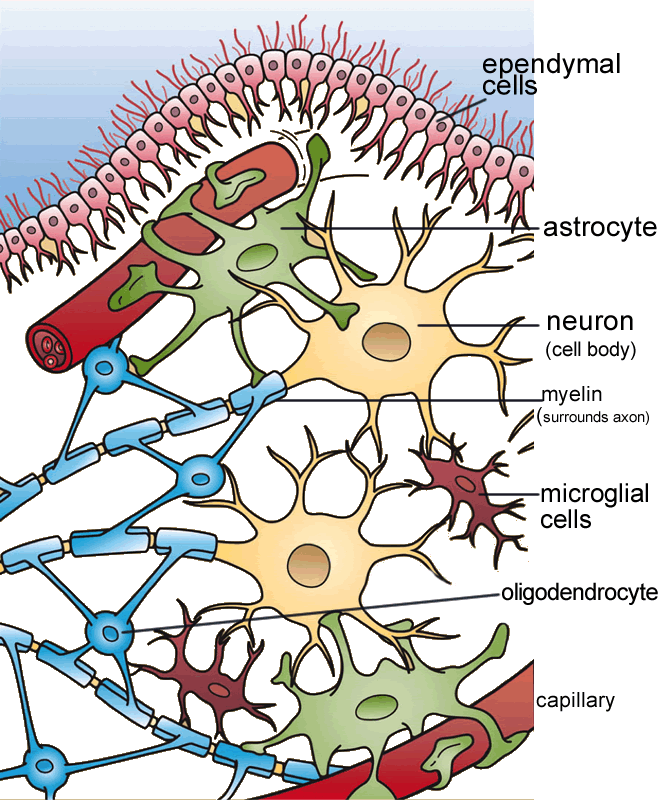 Microglia

 Astrocytes 

 Cerebral endothelial cells
Different effects of oxygen-glucose-deprived endothelium versus astrocytes on microglial activation
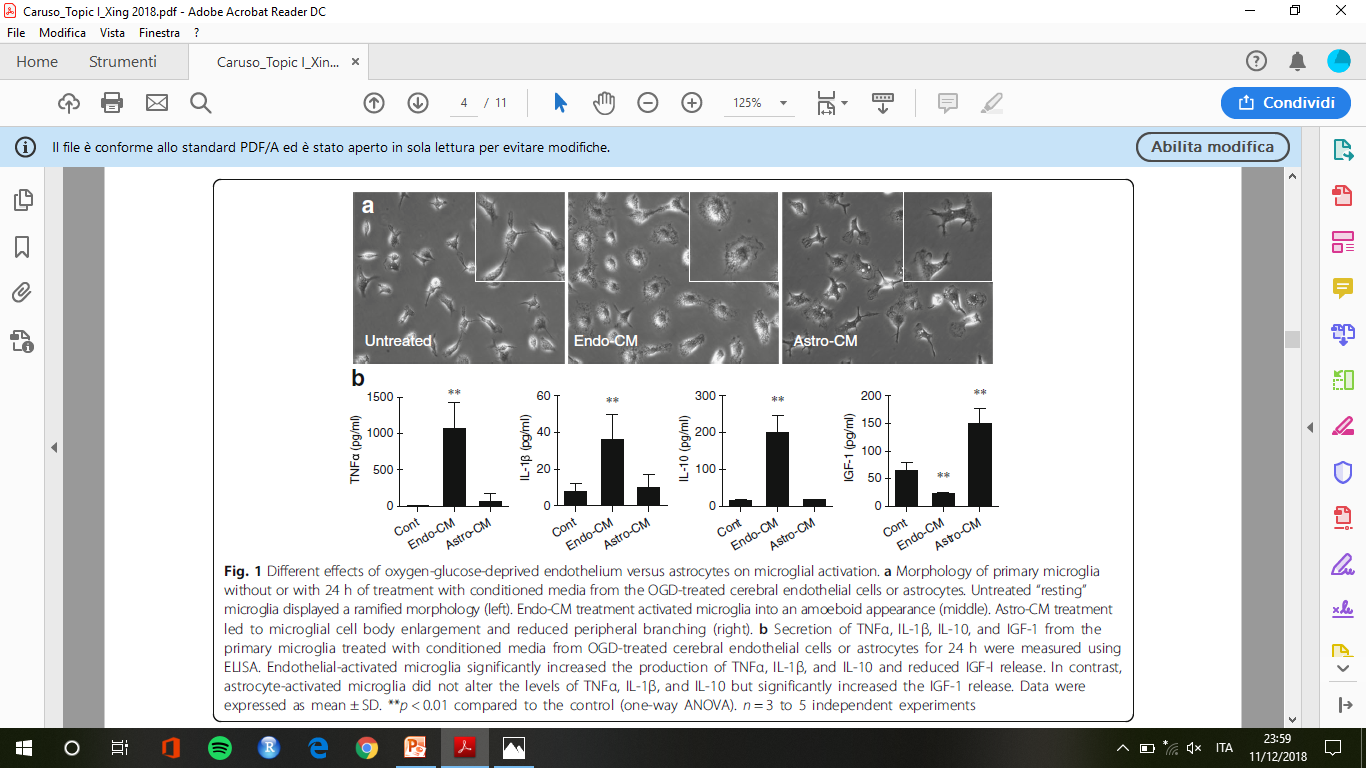 Microglial morphology


Quantification of cytokines and growth factors
C
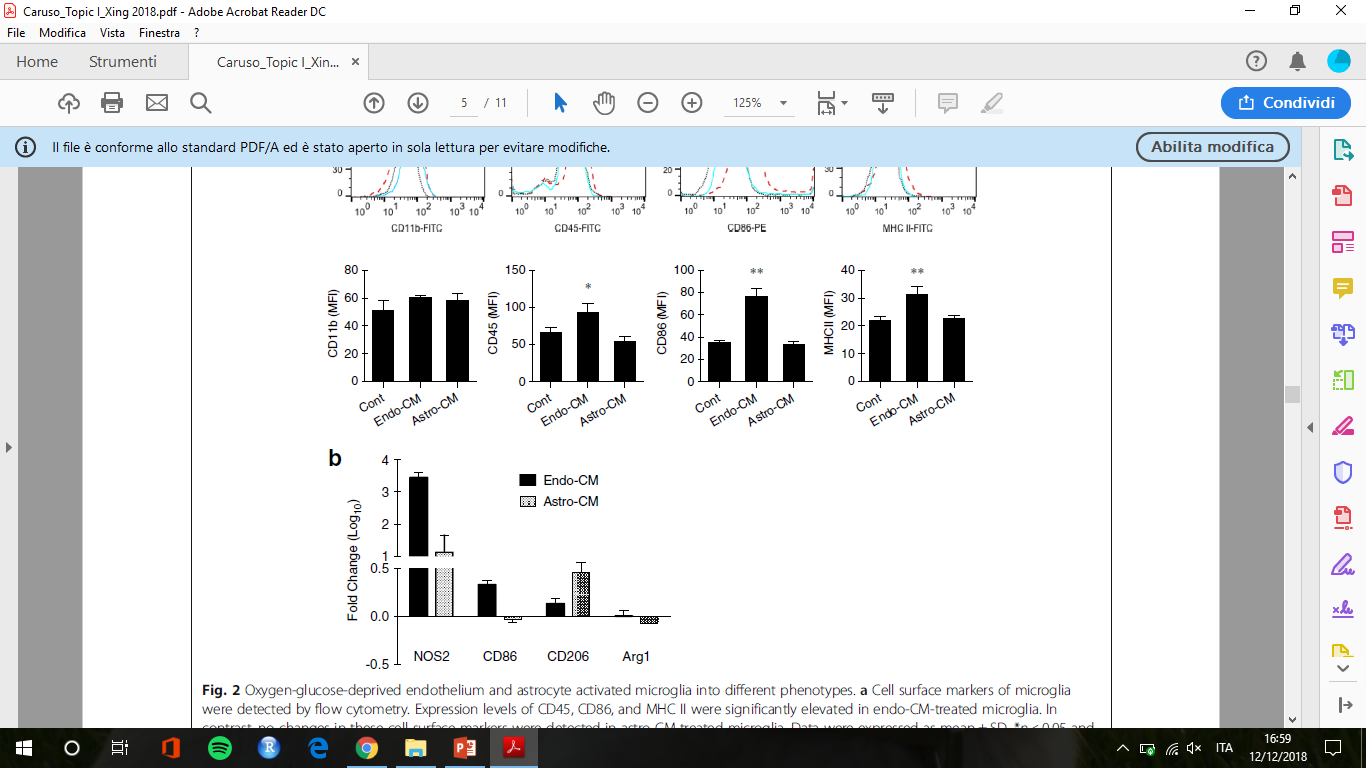 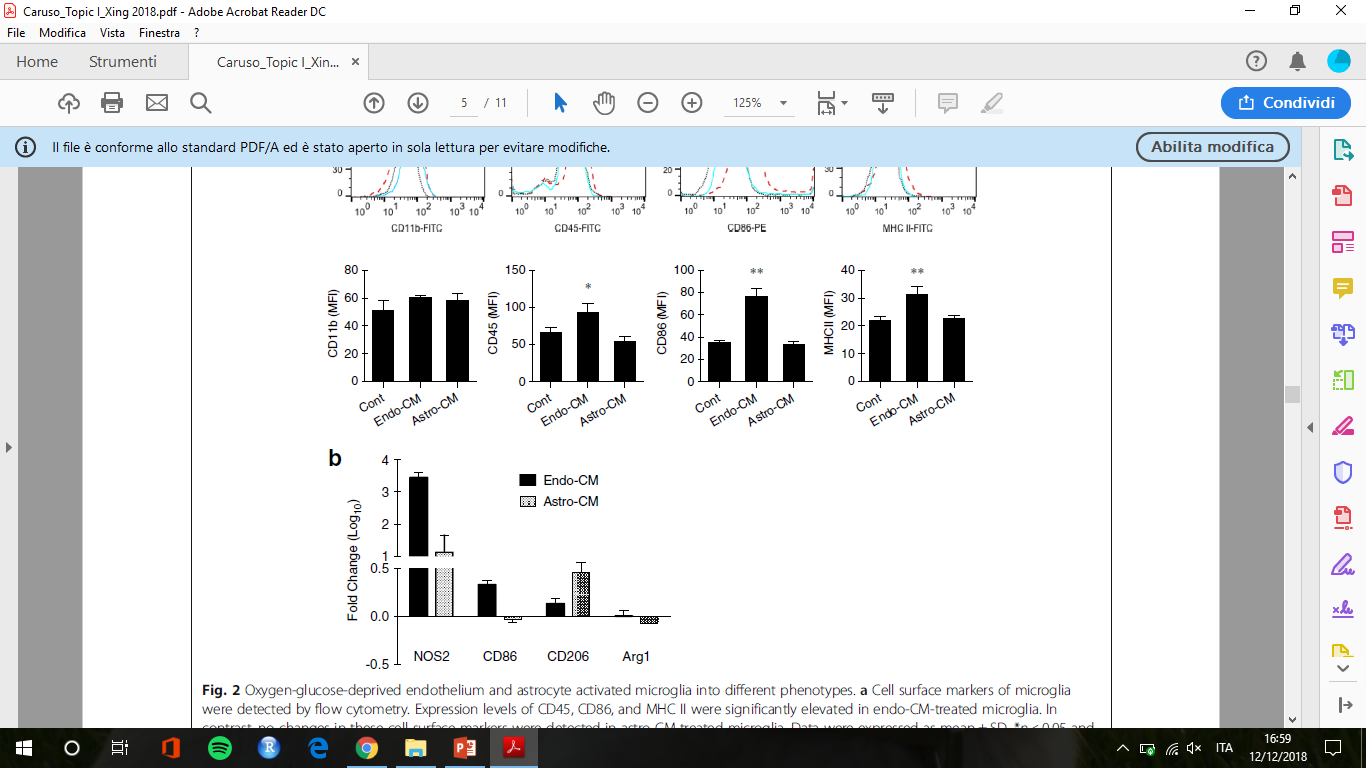 d
Expression levels of CD11b, CD45, CD86 and MHC II
Expression levels of NOS2, CD86, CD206 and Arg1
Alteration of microglial functions 
after treatment with conditioned media
 from endothelial cells or astrocytes
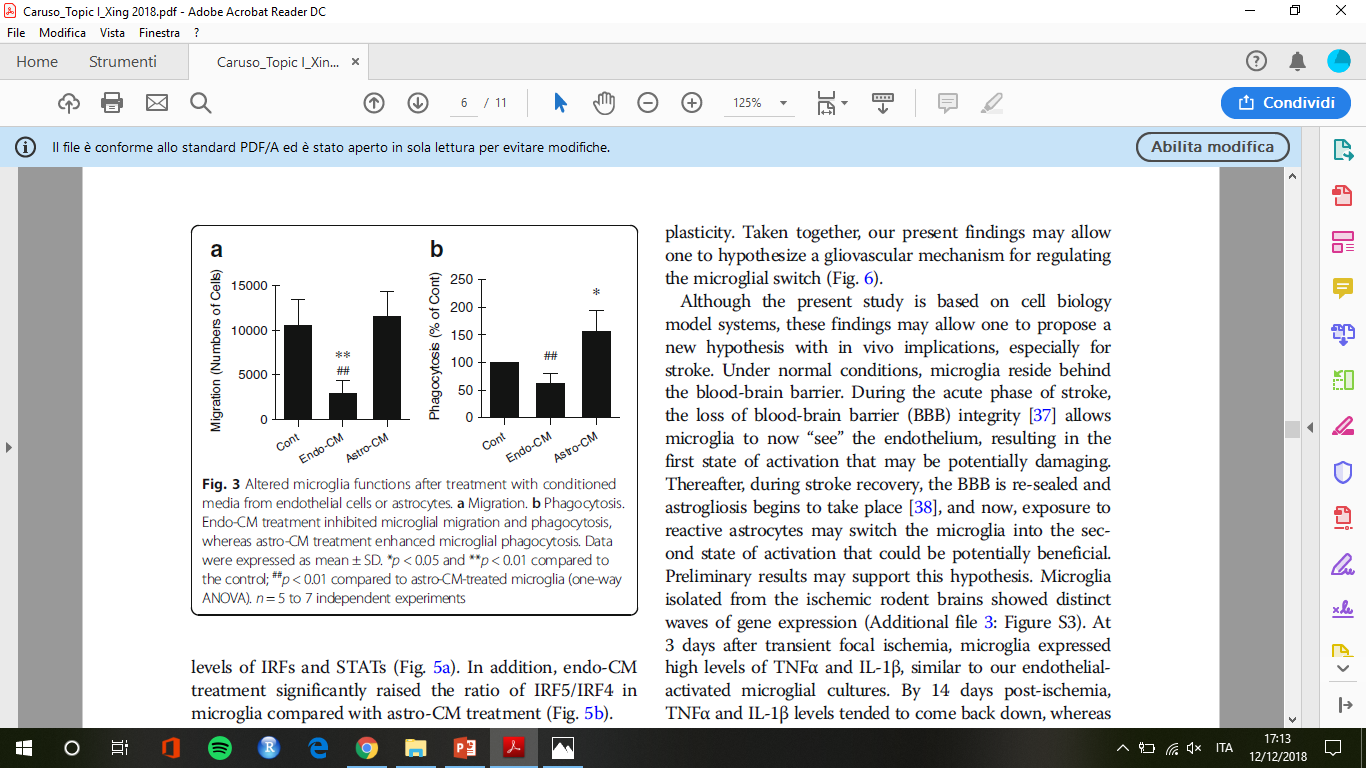 Different effects of endothelial-activated versus astrocytes-activated microglia on neurons
Neuronal cell viability 



Representative hippocampal neurons transfected with pEGF-C1 vector
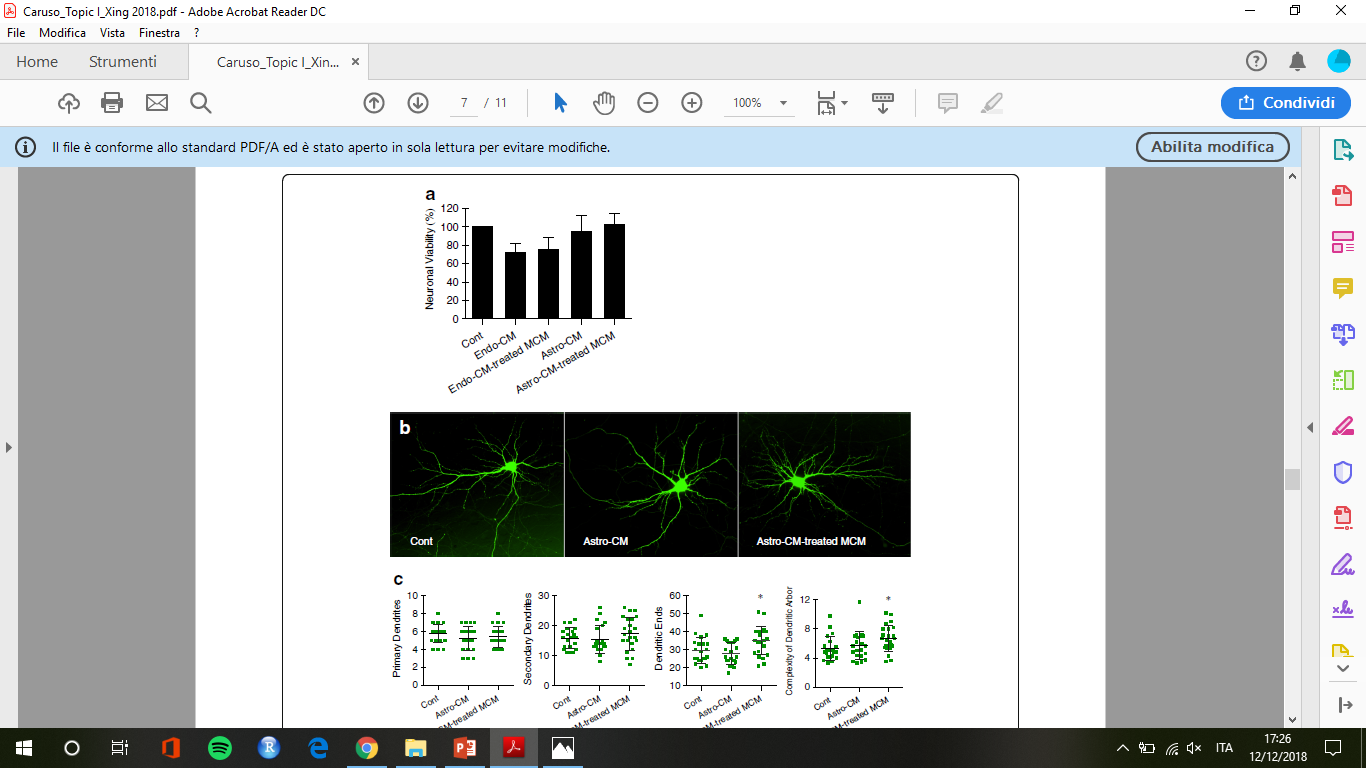 Discussion and Conclusions:
Endo-CM-treated microglia:
release of large amounts of TNFα and IL-1β
upregulation of CD45, CD86, MHCII and NOS expression
Inhibition of microglial migration and phagocytosis
Astro-CM-treated microglia:
Increase in the production of IGF-1
upregulation of CD206 expression
Enhancement of phagocytosis
Different states of microglial activation


neuronal consequences:
Endothelial-activated microglia are neurotoxic 
Astrocytes-activated microglia promote neuroplasticity
HYPOTHESIS OF A GLIOVASCULAR MECHANISM FOR REGULATING THE MICROGLIAL SWITCH
Microglial switch: 
a model for in vivo studies
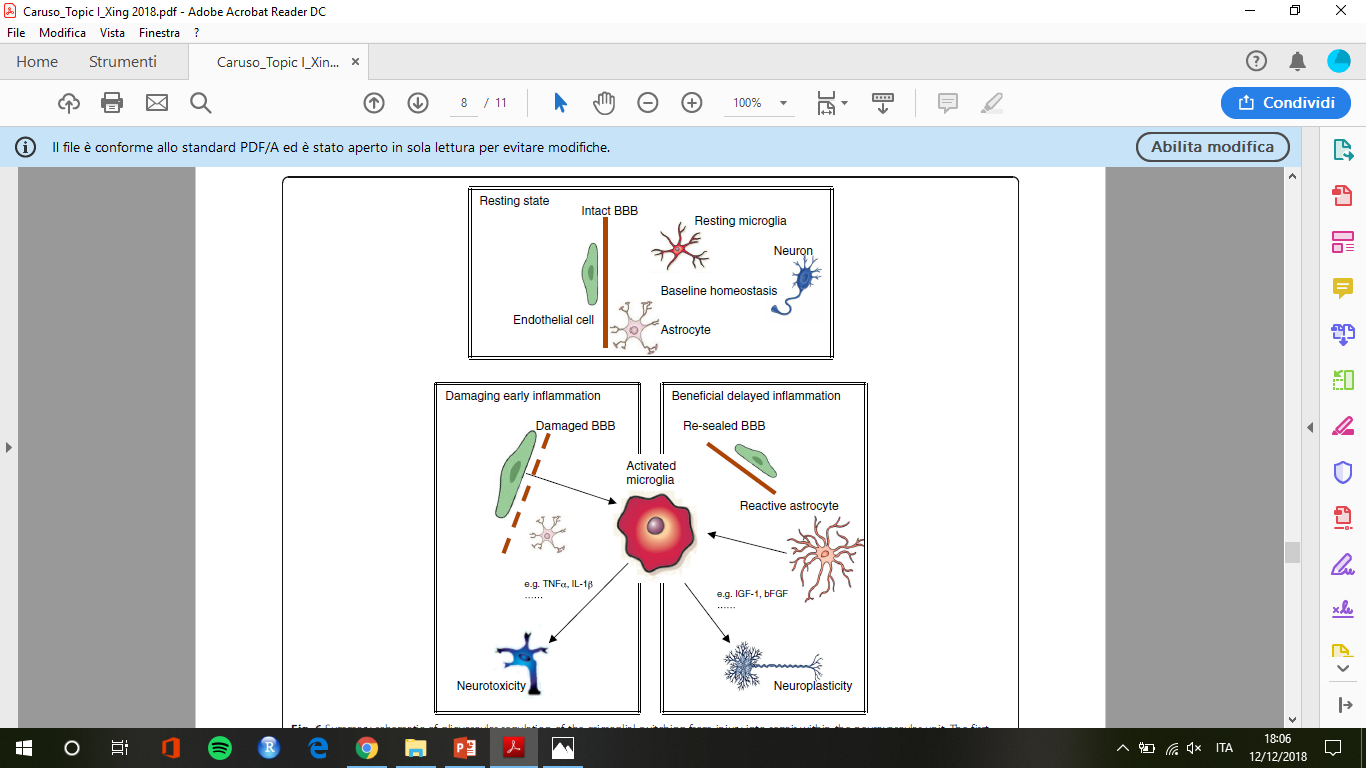 Future perspectives:
To understand how microglia become activated and how they mediate neuroinflammation

Beneficial and detrimental effects of microglial functions in brain ischemia and trauma

Modulation of microglial behaviors is clearly an important topic of  investigation

Huge potential for the development of new therapeutic strategies in acute brain injury
Bibliography:
Xing, C., Li, W., Deng, W., Ning, M., & Lo, E. H. (2018). A potential gliovascular mechanism for microglial activation: differential phenotypic switching of microglia by endothelium versus astrocytes. Journal of neuroinflammation, 15(1), 143.

Kim, J. Y., Kim, N., & Yenari, M. A. (2015). Mechanisms and potential therapeutic applications of microglial activation after brain injury. CNS neuroscience & therapeutics, 21(4), 309-319.

Loane, D. J., & Byrnes, K. R. (2010). Role of microglia in neurotrauma. Neurotherapeutics, 7(4), 366-377.
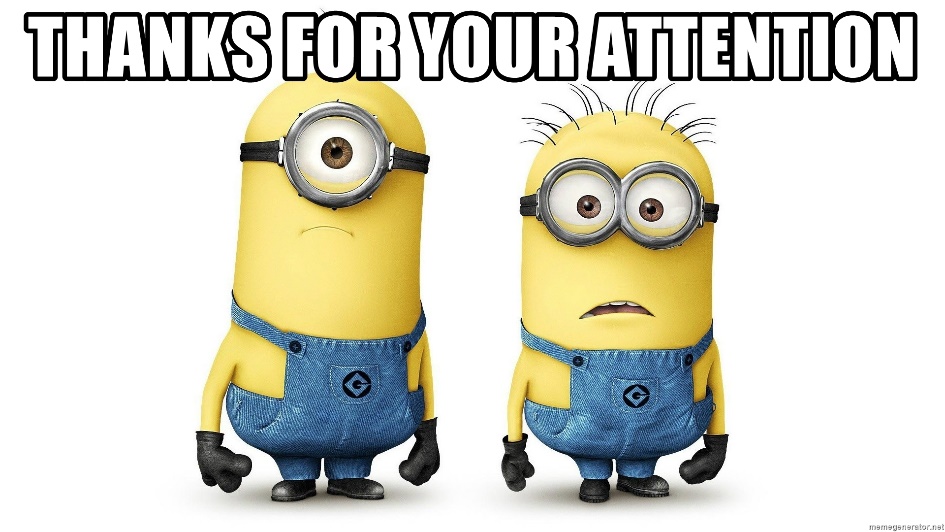